The LRM and its impact on RDA and related standards
Gordon Dunsire, RDA Technical Team Liaison Officer
Presented at ALCTS Bibliographic Conceptual Models Interest Group, ALA Midwinter
January 27, 2019, Seattle, USA
1
January 27, 2019
Is LRM suitable for RDA?
LRM “a high-level conceptual model … intended as a guide or basis on which to elaborate cataloguing rules”
RDA guidance, instructions, elements
“operates at a greater level of generality than FRBRoo, which seeks to be comparable in terms of generality with CIDOC CRM”
RDA cultural heritage communities
LRM “this model is developed very much with semantic web technologies in mind”
RDA linked data communities
[Speaker Notes: There are several features of the LRM that make it suitable for use as the conceptual model behind RDA.

In particular, it supports the RDA Board strategy for improving the utility of RDA for international, cultural heritage, and linked data communities.]
LRM entities
Retained:
Work, Expression, Manifestation, Item, Person**
Added:
Agent, Collective Agent, Nomen, Place, Time-span
+ Res (super-class of other entities)
3
January 27, 2019
[Speaker Notes: The LRM retains the main “resource” entities from FRBR: Work, Expression, Manifestation, and Item.

The Person entity is also retained, but the definition is now confined to real human beings, and excludes bibliographic identities, fictional and legendary beings, and so on.

The LRM introduces several new entities, and an entity super-type labelled “Res”.

Res allows broad attributes and relationships to be cascaded down to, or inherited by, all other LRM entities.]
LRM and RDA entities
Res
is sub-class of
RDA Entity = Any RDA Thing

Covers all other types of entity
RDA
Entity
has appellation*
Nomen
is created by
W
Place
E
Agent
is sub-class
of
is associated with
M
Time-span
Collective
Agent
I
is modified by
P**
F
C
[Speaker Notes: In RDA, the super-entity "RDA Entity" is used in place of Res for all other RDA entities. RDA Entity is a sub-type (sub-class in RDF) of Res.

This RDF graph shows new RDA entities taken from the LRM: Nomen, Place, Time-span, Collective Agent, and Agent. Current RDA entities are labelled only with their initials. The graph also shows the high-level relationships between the new and current entities.

* The “appellation” relationship does not normally apply to Nomen itself: Nomens do not have nomens.

** The only RDA entity which does not fit without significant modification is Person because of the narrower definition used by the LRM.

The integrated semantic structure of the LRM and RDA entities allows the RDA relationships to be refinements of the high-level LRM relationships, as element sub-types (sub-properties in RDF).]
LRM and RDA elements
Most RDA elements are sub-types of LRM elements
Many RDA attribute elements become relationship elements
New entities: “date of birth” relates a Person to a Timespan
LRM Res attributes added to all RDA entities
category of person; note on place
5
January 27, 2019
LRM-E4-A4 Manifestation statements
A statement appearing in the manifestation and
deemed to be significant for users to understand
how the resource represents itself.
… normally transcribed from a source … in a
manifestation. Transcription conventions are
codified by each implementation.
Principle of representation
User task: Identify
[Speaker Notes: The LRM attribute for Manifestation statement supports the principle of representation – how a resource (manifestation) describes itself.

The data is usually transcribed from an exemplar of the manifestation, and supports the user task Identify only.]
RDA Manifestation statement elements
Broad level of granularity:
Covers wide range of layouts on manifestation
One level of hierarchy:
All specific statements are sub-types
Manifestation statement
> Manifestation title and responsibility statement
> Manifestation edition statement
> Manifestation identifier statement
> …
[Speaker Notes: The RDA implementation of Manifestation statement keeps specific kinds of statement at a broad level of granularity in order to cover a wide range of ways in which the data is presented on the manifestation.

The specific kinds of statement do not have internal structure; there is only one level of hierarchy, and the specific manifestation statements are all sub-types of the general element. Internal structure is not required to support the user task Identify, and in many cases can be counter-productive. For example, it may be difficult to make a useful transcription of just the place(s) of publication.

These are some of the new RDA elements for manifestation statements. They use a labelling pattern for consistency and to distinguish them from the current hybrid transcription/recording elements, which are being retained to accommodate current practice.]
RDA Manifestation statement
Recording method: unstructured description (only)
Transcribed from manifestation being described:
Basic transcription rules (WYSIWYG, machine-capture)
Normalized transcription rules (capitalization, punctuation, etc.)
Other transcription rules (specialized communities)
8
January 27, 2019
LRM-E4-A2 Representative expression attribute
An attribute which is deemed essential in characterizing the work and whose values are taken from a representative or canonical expression of the work.
Value of Expression element is recorded for a corresponding Work element
[Speaker Notes: The LRM attribute for Manifestation statement supports the principle of representation – how a resource (manifestation) describes itself.

The data is usually transcribed from an exemplar of the manifestation, and supports the user task Identify only.]
RDA representative expression elements
Small set of Expression elements that are cloned as Work elements
Expression: language of expression
Work: language of representative expression
Work: medium of performance of choreographic content of representative expression
[Longest label in RDA!]
10
January 27, 2019
Representative expression relationship element
(has) representative expression
Work
Expression
language (re) = “Serbian”
date (re) = “1978”
script = (re) “Cyrillic”
language = “Serbian”
date = “1978”
script = “Cyrillic”
Main utility:
construction of access points
distinct description of similar works
11
January 27, 2019
Non-human personages, etc.
LRM-E6 Agent: An entity capable of deliberate actions, of being granted rights, and of being held accountable for its actions
	Restricted to human beings
Fictitious, legendary, etc. personages in manifestation title and responsibility statements are assumed to be pseudonyms of a Person or Collective Agent (> 1 Person)
Accommodated by Nomen
12
January 27, 2019
Animals and other non-human performers
Animals, etc. in manifestation title and responsibility statements (credits) are accommodated as non-RDA entities
(has) related entity of RDA entity
RDA Entity
Entity
No assumptions about Entity
13
January 27, 2019
Linking beyond RDA universe
(has) related entity of work
Work
(has) related entity of expression
Expression
(has) related entity of RDA entity
RDA Entity
Entity
Agent
(has) related entity of agent
Place
(has) related entity of place
13 elements; 1 for each RDA entity
14
January 27, 2019
Model for aggregates
2011: IFLA Working Group on Aggregates report
Do not implement before consolidation of FR models [2017]
LRM: “An aggregate is defined as a manifestation embodying multiple expressions … every aggregate manifestation also embodies an expression of the aggregating work”
15
January 27, 2019
[Speaker Notes: The development of the treatment of aggregates in RDA was set aside until the consolidation of IFLA’s Functional Requirements family of models for bibliographic description. This followed a recommendation of the IFLA Working Group on Aggregates that could not reach consensus without clarification and development of related aspects of the other models.

The delay lasted six years, although the RSC was able to see final drafts of the consolidated model, the IFLA Library Reference Model (LRM), well in advance of approval and publication in 2017 as a standard of the International Federation of Library Associations and Institutions (IFLA).

The LRM confirms the basic model proposed by the Working Group on Aggregates: aggregation is a characteristic the Manifestation entity.

The LRM specifically rejects the use of a whole/part relationship between the aggregated content and its component expressions.

Instead, the LRM refers to an aggregating work and its expression.]
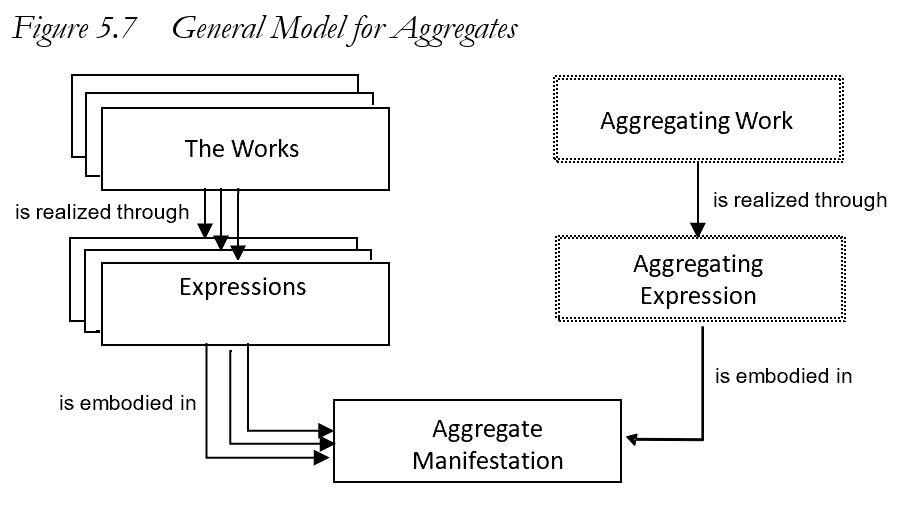 An aggregating work is a plan for aggregation
An aggregating expression realizes the plan by packaging the expressions that are aggregated
No whole/part relationships
16
January 27, 2019
[Speaker Notes: This is the general model for aggregates, taken from the LRM.

An aggregate manifestation embodies multiple expressions of one or more works plus a single expression of a single aggregating work.

Essentially, the aggregating work and its expression are the content of the aggregate manifestation that selects, organizes, and incorporates the content of the expressions that are aggregated in the manifestation.

There is no whole/part relationship between the Work entities or the Expression entities, and no corresponding whole/part structure in the Manifestation entity.]
RDA: A manifestation that embodies an aggregating work and one or more expressions of one or more works that realize the plan for aggregation.
Aggregate
AW: Work plan for
Selected poetry of Lord Byron
W2: To Belshazzar
W1: She walks in beauty
realizes
realizes
E1: Text in 
English
E2:Text in 
English
AE: Expression of the plan …
embodies
aggregated
by
Selected poetry 
of Lord Byron
(Modern Library, 2001)
embodies
17
January 27, 2019
[Speaker Notes: It is straightforward to implement this model in RDA.

This is the RDA label and definition for the LRM “aggregate manifestation”.

This example shows that an individual poem in an anthology is not “part of” the anthology. The poem was not originally conceived as being a part of any future anthology.

The example also shows that it is not necessary to record every distinct Work and Expression. There is no need to describe the aggregating work or expression for many applications, if the individual expressions are recorded. Conversely, as perhaps in this example, it may be sufficient to describe the aggregating work and expression and ignore all of the numerous individual poems.

It does not matter if different agencies and applications record different components at different times; when the data are brought together, they will be coherent, although some redundancy or duplication will be expected.

The LRM provides a specific relationship between the aggregating expression and the expressions that are aggregated. It is not a type of whole/part relationship. This is a new RDA relationship element, labelled “aggregated by” (with inverse “aggregates”).

The terminology will be confusing until we become familiar with the new RDA Toolkit.]
3 types of aggregation
Collection of expressions
e.g. 3 novels of Jane Austen
Augmentation
e.g. Emma, with introduction and commentary
Parallel expressions of the same work
e.g. Emma in English and French
An aggregate may consist of more than one type
18
January 27, 2019
[Speaker Notes: The LRM identifies three distinct categories of aggregate that are based on the relationships between the expressions selected by the aggregating work and expression.

In a collection aggregate, the expressions realize works that are intended by their creators to stand alone.

In an augmentation aggregate, one of the expressions realizes a work that is intended by its creator to stand alone, and the other expressions realize works that are intended to augment the stand alone work.

In a parallel aggregate, all of the expressions realize the same work in translations or different scripts.

It is possible for an aggregate to combine different types. For example, an anthology of poems with a commentary and translation of each poem is a combination of all three types.]
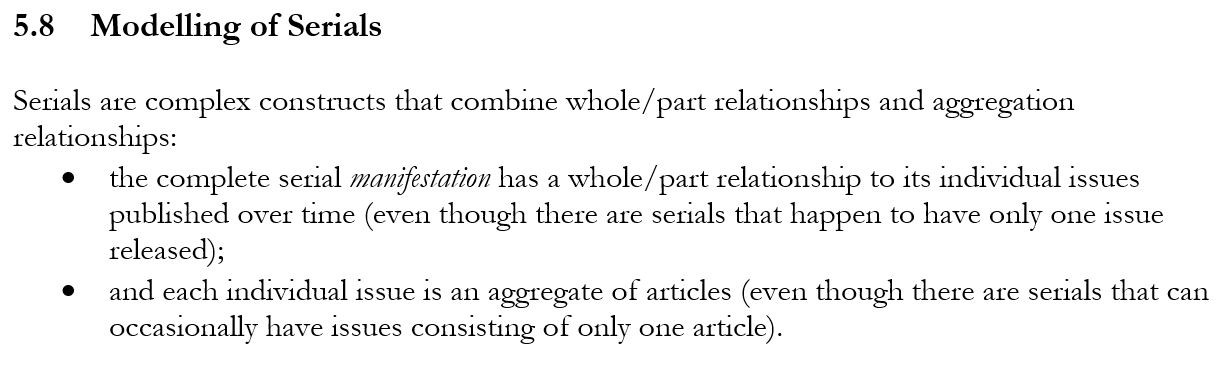 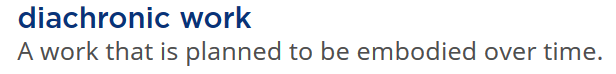 RDA:
RDA/ONIX Framework provides a sub-ontology for how content changes over time
e.g. succession vs integration
19
January 27, 2019
[Speaker Notes: The LRM describe a “serial” as a complex combination of whole/part and aggregation relationships between manifestations.

RDA implements a generalization of the model of a serial manifestation being “published over time”.

This is the concept of a diachronic work.

If the content is embodied in a manifestation over a timespan, then the content changes during that timespan.

The RDA/ONIX Framework for Resource Categorization provides a model of basic attributes of a resource, described in RDA using the Work, Expression, Manifestation, and Item entities. The Framework is the underlying ontology of the RDA carrier, content, and media types.

The Framework offers three attributes that categorize how content changes over time. For example, the Extension mode distinguishes succession, where content is accumulated over time, and integration, where content is replaced over time.]
Serial work
A work intended to be realized in multiple distinct expressions embodied during a timespan with no ending.
Work-Work relationships
LRM-R19 precedes [logical, not chronological]
LRM-R22 was transformed into [by policy, etc.]
Expression-Expression relationship:
LRM-R25 was aggregated by
20
January 27, 2019
[Speaker Notes: A serial work is diachronic work that is issued successively with no intended termination.

The LRM offers three high-level relationships that can be used to model the complexity of a serial work and its issues.

LRM-R19 is used to place the works that are the individual issues in sequence according to their numerical and chronological enumeration, even if an issue is embodied in a different chronological order.

LRM=R22 is used to relate serial works that undergo a change of issuance plan, for example if the carrier type of the embodied issue changes from printed volume to online resource.

LRM-R25 is used to relate the expressions of individual issues to the expression of the serial work.

These relationships have been implemented as elements in RDA. The Work-Work elements are used in the hierarchical organization of existing, more refined RDA elements.

If each “issue” of a serial work is itself an aggregate, then the serial becomes an aggregate of aggregates.]
transformed into
DiachronicW
1
DiachronicW
2
DiachronicE
1
DiachronicE
2
aggregated by
aggregated by
IssueE
1B
IssueW
1B
IssueW
1A
IssueE
1A
precedes
precedes
IssueW
2A
IssueE
2A
IssueE
2B
IssueW
2B
AggregateM
AggregateM
21
January 27, 2019
[Speaker Notes: In this diagram, a serial work is transformed into a new, separate serial work.

Each work has an expression that aggregates the expressions of its issues.

Each work realized by an expression of an issue is related to the next issue in the sequence of enumeration.

The diagram does not indicate the structure of the aggregate manifestations. For example,  both serial works may be embodied as a single online resource.

A serial work is one of the most complex information resources that is found in most library collections.]
Other (serial) changes to RDA
Data provenance: When is changing, diachronic data valid?
scope of validity; date of validity
Some elements moved from Manifestation to Work
frequency; ISSN
Ongoing liaison with ISSN International Centre and ISBD Review Group
22
January 27, 2019
[Speaker Notes: RDA now clarifies how to record the provenance of metadata created with RDA. This includes the agents responsible for creating metadata, when the data is created, the source of the data, and so on.

RDA provides two provenance elements that are useful for recording changes in the metadata describing a diachronic work. Scope of validity can record a range of “issues” of a diachronic work for which metadata are valid, for example the title proper of the diachronic manifestation. Date of validity records the timespan for which metadata is valid.

Some elements have been moved from the Manifestation to Work entities. Frequency is really part of the plan for issuing a diachronic work, and is certainly not a characteristic of the manifestation of an individual issue. The WEM lock means that ISSN can identify any of the Work, Expression, or Manifestation entities, but it is more appropriate as a Work identifier.

The impact of the LRM on the ISSN Manual and the International Standard Bibliographic Description are now under review by the ISSN International Centre and the ISBD Review Group, respectively.

Liaison on harmonizing RDA, ISSN, and ISBD has been ongoing for many years. The new RDA treatment of serials and aggregates is based on joint meetings, discussions, and papers between these groups, as well as cross-membership of each standards body.

The work continues.]
What’s next for LRM
LRMoo (object-oriented LRM) is under development
Final draft expected 2019
Integrates the LRM with CIDOC-CRM
Conceptual reference model used by museum community
Replaces FRBRoo as an extension of the CRM
23
January 27, 2019
What’s next for LRM impact on RDA
Nothing significant
LRM was developed with CRM in mind
Main changes are in FRBRoo
Removal of WEM sub-classes (entity sub-types)
RDA only used FRBRoo for guidance on pre-3R development of aggregates and serials
Only LRM used for 3R development
24
January 27, 2019
Thank you!
RDA Steering Committee
http://www.rda-rsc.org/
RDA presentations
http://www.rda-rsc.org/node/560
RDA Toolkit
https://www.rdatoolkit.org/
25
January 27, 2019